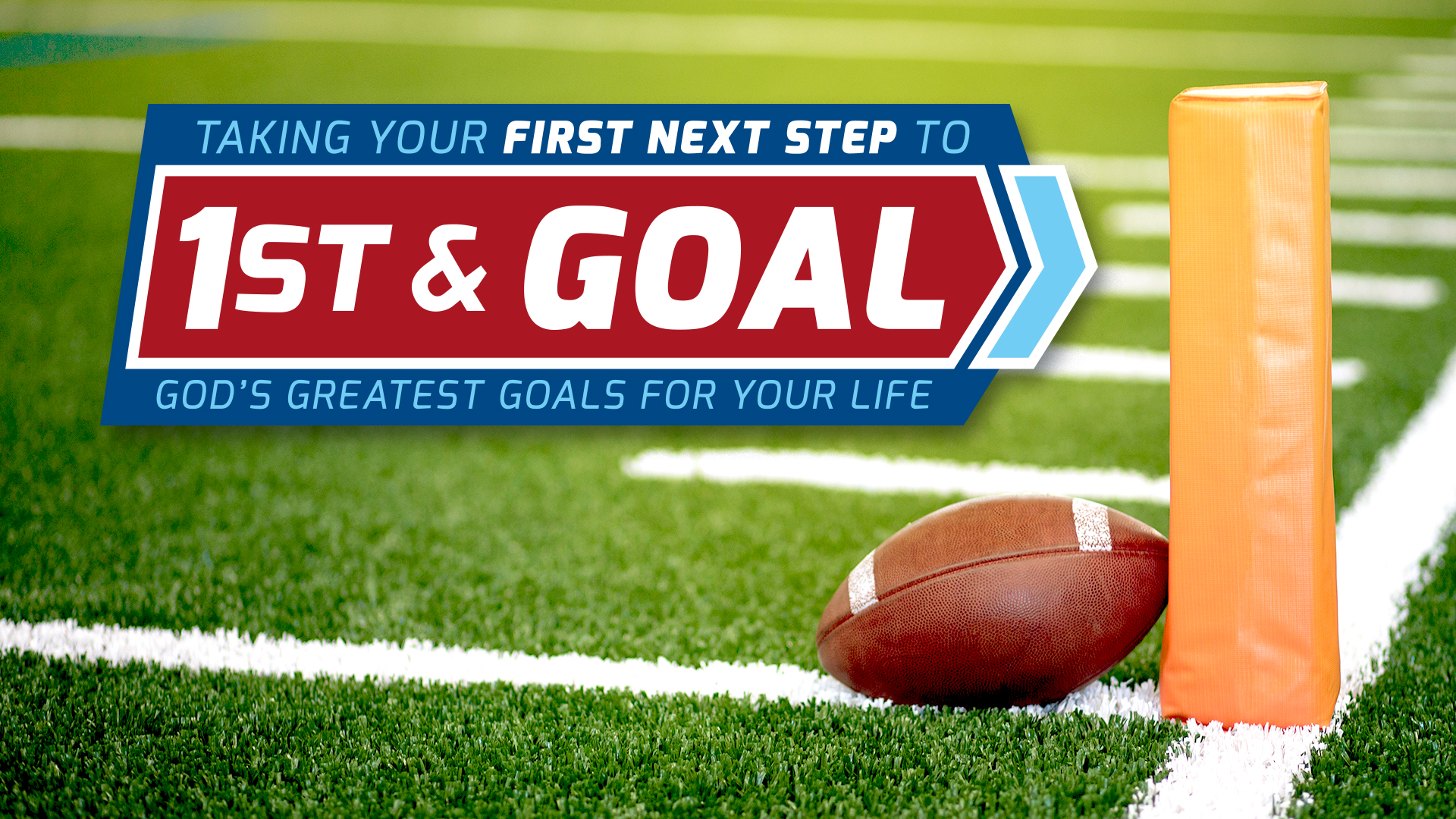 YOU NEED A TEAM!
YOUR RELATIONSHIPS SHOULD CONNECT YOU TO YOUR GOAL
The Lord sent Nathan to David. When he came to him, he said: “There were two men in a certain town, one rich and the other poor. 2 The rich man had a very large number of sheep and cattle, , 3 but the poor man had nothing except one little ewe lamb he had bought. He raised it, and it grew up with him and his children. It shared his food, drank from his cup and even slept in his arms. It was like a daughter to him. 		                                             								      2 Samuel 12:1-3		John 10:10 (the words of Jesus)
4 “Now a traveler came to the rich man, but the rich man refrained from taking one of his own sheep or cattle to prepare a meal for the traveler who had come to him. Instead, he took the ewe lamb that belonged to the poor man and prepared it for the one who had come to him.”5 David burned with anger against the man and said to Nathan, “As surely as the Lord lives, the man who did this must die! 								2 Samuel 12:4-5
6 He must pay for that lamb four times over, because he did such a thing and had no pity.”7 Then Nathan said to David, “You are the man! 									           2 Samuel 12:6-7
1. PUT GOD FIRSTFAITHFUL TO GOD, NOT LOYAL TO YOU
1. PUT GOD FIRSTFAITHFUL TO GOD, NOT LOYAL TO YOU2. SPEAK THE TRUTHCONCERNED ABOUT YOUR SOUL MORE THAN THEIR COMFORT
1. PUT GOD FIRSTFAITHFUL TO GOD, NOT LOYAL TO YOU2. SPEAK THE TRUTHCONCERNED ABOUT YOUR SOUL MORE THAN THEIR COMFORT3. USE WISDOM LEADS YOU TO YOUR GOAL
IRON SHARPENS IRON, SO A FRIEND SHARPENS A FRIEND.						PROVERBS 27:17
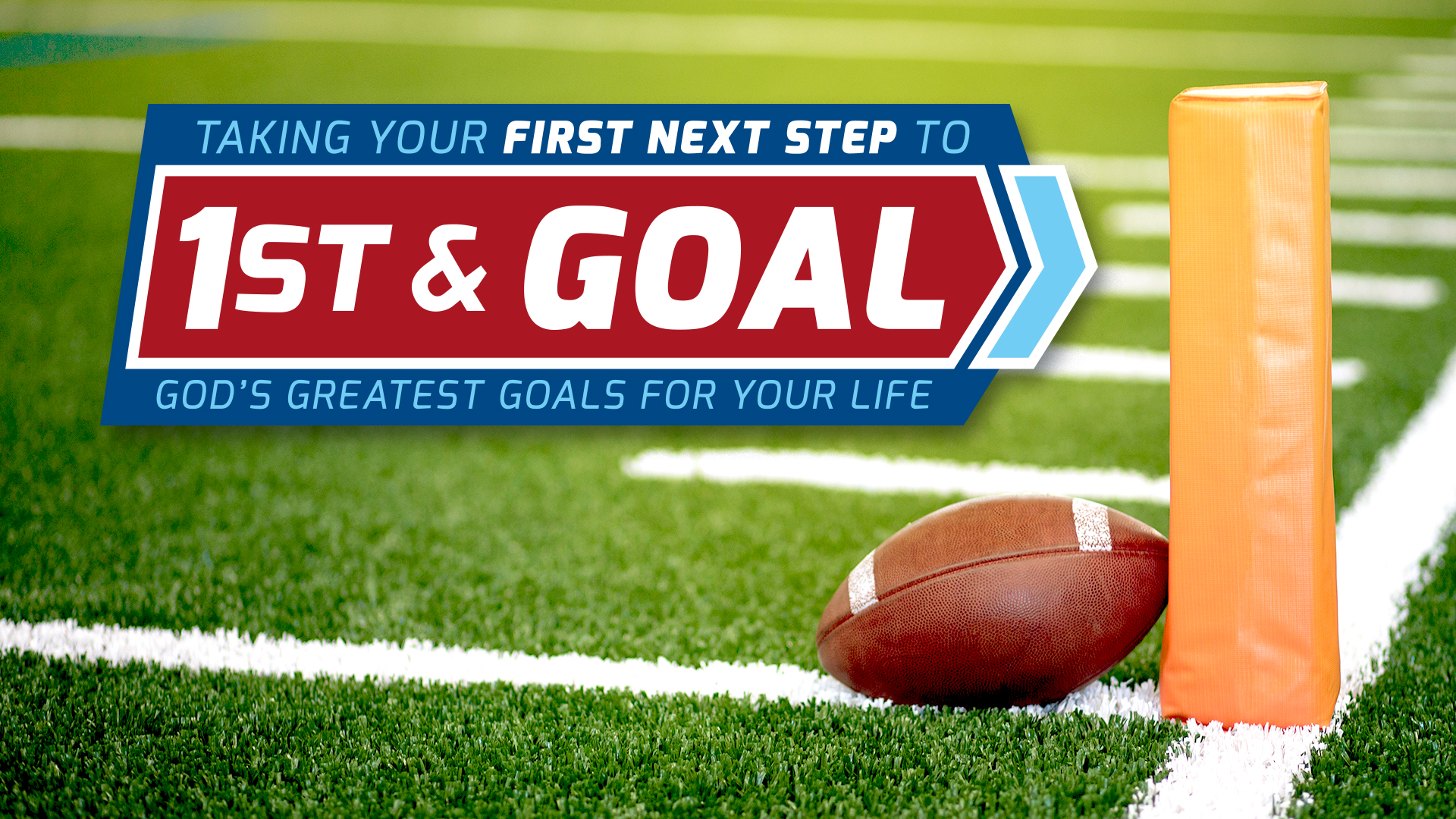